Browsertrix Workshop
László Tóth
Bevezetés
Miért használjuk Luxemburgban a Browsertrix-et?
Bevezetés
Miért használjuk Luxemburgban a Browsertrix-et?

Miért nem használunk egy meglévő technológiát?
 Heritrix
 Brozzler
Bevezetés
Miért használjuk Luxemburgban a Browsertrix-et?

Miért nem használunk egy meglévő technológiát?
 Heritrix
 Brozzler

Miért nem használunk egy külső szolgáltatót?
 Archive-It
 Internet Archive
Bevezetés
A Luxemburgi Nemzeti Könyvtár már eleve használja mindezt!

Archive-It
Tematikus archiválás
 Híroldalak archiválása

Internet Archive
 Domain archiválás (.lu, négyszer évente)
Bevezetés
Probléma: hogyan tudnánk a fizetőfalak mögötti oldalakat archiválni?
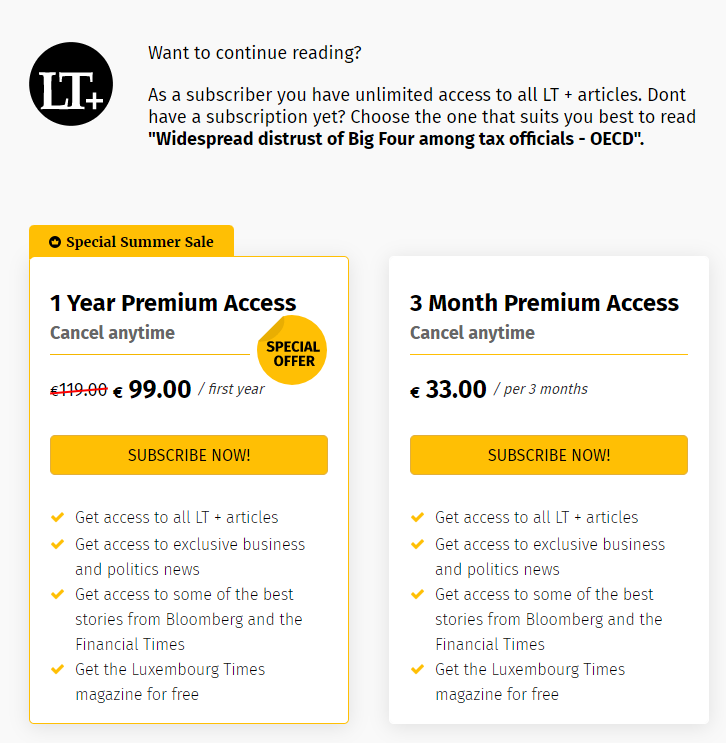 Bevezetés
Ez azt jelenti, hogy:
 Külső eszközöket (pl. Archive-It) nem lehet használni
Kénytelenek vagyunk egy “in-house” megoldást találni
Bevezetés
Ez azt jelenti, hogy:
 Külső eszközöket (pl. Archive-It) nem lehet használni
Kénytelenek vagyunk egy “in-house” megoldást találni

Megoldás:
 IP-whitelisting
 Egy külön webcrawler használata
 Egy belső workflow fejlesztése
Browsertrix Luxemburgban
Webcrawler
Browsertrix Crawler, Browsertrix Cloud
Indexelés
OutbackCDX
Lejátszás (QA)
PyWb
Workflow kezelés
Camunda
Browsertrix – idővonal
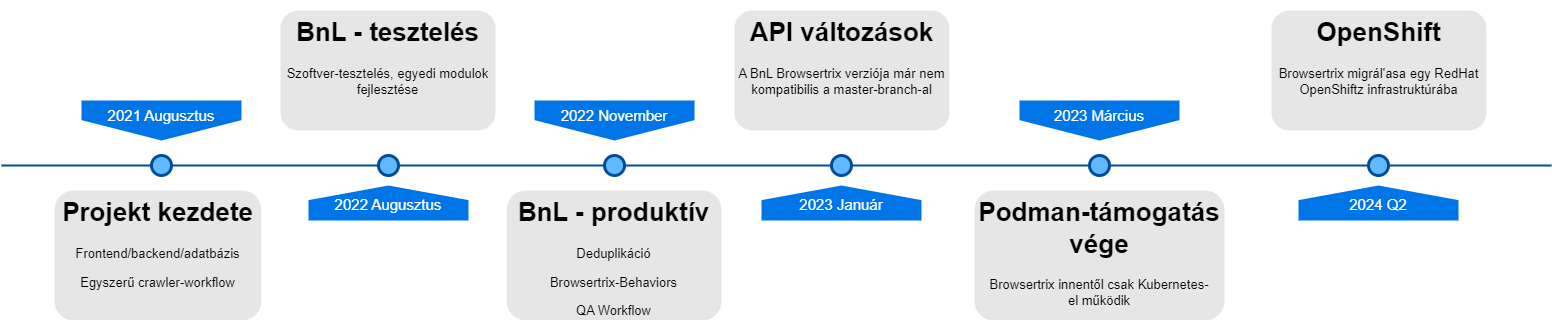 Browsertrix – idővonal
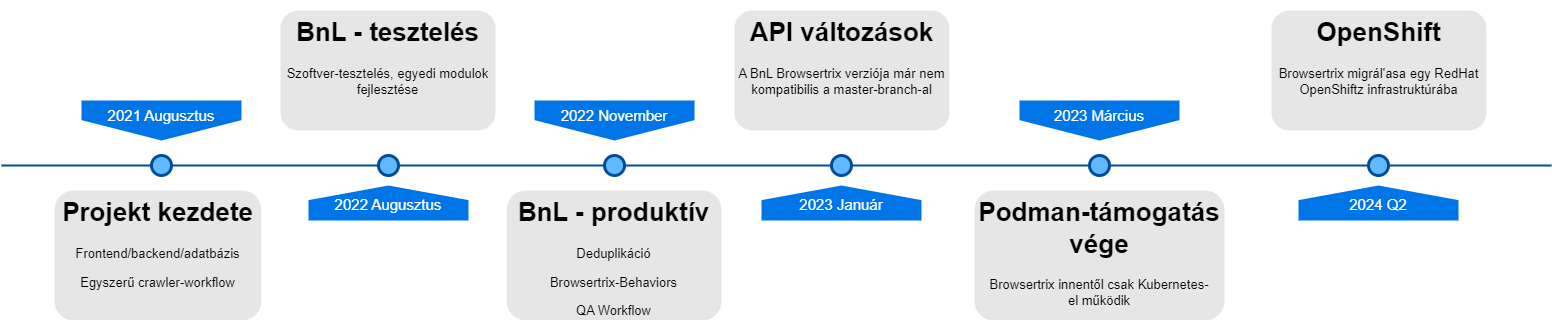 Browsertrix – kód áttekintése
Browsertrix “ökoszisztéma”:
Browsertrix – kód áttekintése
Browsertrix “ökoszisztéma”:

Browsertrix Cloud
Egy elegánsan kinéző program egy backenddel, frontenddel és adatbázissal
Browsertrix – kód áttekintése
Browsertrix “ökoszisztéma”:

Browsertrix Cloud
Egy elegánsan kinéző program egy backenddel, frontenddel és adatbázissal

Browsertrix Crawler
Maga a webcrawler, ami a munkát végzi
Browsertrix – kód áttekintése
Browsertrix Cloud
https://github.com/webrecorder/browsertrix-cloud

Browsertrix Crawler
https://github.com/webrecorder/browsertrix-crawler
Browsertrix Kód:Gyors Demó
Browsertrix – kód áttekintése
A Browsertrix Cloud a következő elemekből áll:

 Frontend
Webcrawlerek kezelése és beállítása
Browsertrix – kód áttekintése
A Browsertrix Cloud a következő elemekből áll:

 Frontend
Webcrawlerek kezelése és beállítása
 Backend
Kettős cél: kezeli az adatbázist és crawlereket hoz létre
Browsertrix – kód áttekintése
A Browsertrix Cloud a következő elemekből áll:

Frontend
Webcrawlerek kezelése és beállítása
Backend
Kettős cél: kezeli az adatbázist és crawlereket hoz létre
Adatbázis
Minden felhasználói és crawlerhez kapcsolódó informaciót tartalmaz
Browsertrix – kód áttekintése
A Browsertrix Crawler a Puppeteer könyvtárat haszálja a böngészéshez:

https://github.com/puppeteer/puppeteer
Browsertrix – kód áttekintése
A Browsertrix Crawler a Puppeteer könyvtárat haszálja a böngészéshez:

https://github.com/puppeteer/puppeteer

Konkrétabban, a Cluster verziót:

https://github.com/thomasdondorf/puppeteer-cluster
Browsertrix – kód áttekintése
Amikor a Browsertrix Cloud elindít egy új harvest-et, egy új Browsertrix Crawler indul be a háttérben.
Browsertrix – kód áttekintése
Amikor a Browsertrix Cloud elindít egy új harvest-et, egy új Browsertrix Crawler indul be a háttérben.

Honnan jön ez az új Crawler?
Browsertrix – kód áttekintése
Amikor a Browsertrix Cloud elindít egy új harvest-et, egy új Browsertrix Crawler indul be a háttérben.

Honnan jön ez az új Crawler?
Docker Hub (automatikus letöltéssel)
Browsertrix – kód áttekintése
Amikor a Browsertrix Cloud elindít egy új harvest-et, egy új Browsertrix Crawler indul be a háttérben.

Honnan jön ez az új Crawler?
Docker Hub (automatikus letöltéssel)
Helyi Docker registry (“in-house” verzió)
Browsertrix – kód áttekintése
Ezek szerint több, mint egy konfiguráció lehetséges:
Browsertrix – kód áttekintése
Ezek szerint több, mint egy konfiguráció lehetséges:

“Default” konfiguráció
A Browsertrix Cloud hivatalos dokumentáció szerinti beállítása
Browsertrix – kód áttekintése
Ezek szerint több, mint egy konfiguráció lehetséges:

 “Default” konfiguráció
A Browsertrix Cloud hivatalos dokumentáció szerinti beállítása
 Egyéni konfiguráció
Ha több funkcióra van szükség
Egyéni crawler
Egyéni interface
Browsertrix – kód áttekintése
Hogy tudunk egy egyéni Crawler-t használni egy egyéni Cloud-dal?

 Luxemburgban: Podman
 Jelenlegi verzió: Kubernetes

Docs: https://docs.browsertrix.cloud/
Workflow
Luxemburgban több újdonságot fejlesztettünk az alapverzióba:
Workflow
Luxemburgban több újdonságot fejlesztettünk az alapverzióba:
Cross-crawl deduplikáció
Teljes ágak eltávolítása a frontier-ből
Crawl sokkal hamarabb végez
Viszont muszáj minden oldalhoz hash-t számolni
Workflow
Luxemburgban több újdonságot fejlesztettünk az alapverzióba:
Cross-crawl deduplikáció
Teljes ágak eltávolítása a frontier-ből
Crawl sokkal hamarabb végez
Viszont muszáj minden oldalhoz hash-t számolni
Browsertrix-behaviors
Oldalak speciális elemeinek betöltése/hozzáférése
Podcast, flipbook, …
browsertrix-behaviors
Workflow
Cross-crawl deduplikáció
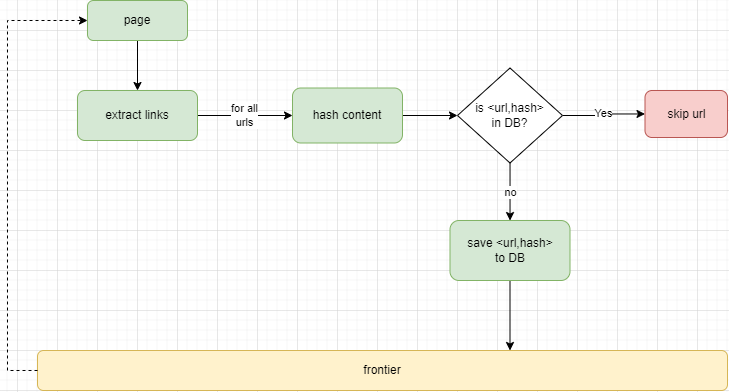 Workflow
Cross-crawl deduplikáció - részletesebben
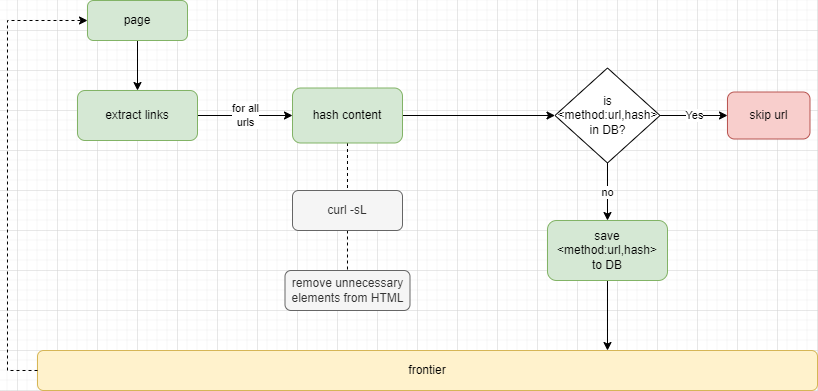 Workflow
Cross-crawl deduplikáció – hogyan működik?
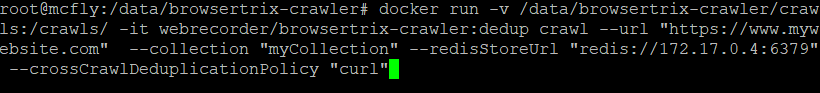 Workflow
Cross-crawl deduplikáció – hogyan működik?




--crossCrawlDeduplicationPolicy
“None” : no deduplication
“Curl” : uses curl to fetch page contents (fast)
“Crawl” : uses puppeteer.page.goto() (slower)
Custom behaviors are not taken into account
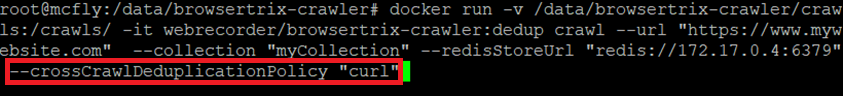 Workflow
Cross-crawl deduplikáció – hogyan működik?



--redisStoreUrl
Hozzáférés egy Redis-adatbázishoz
<url,hash> párokat tartalmaz
Részletesebben, <method:url,hash> párokat
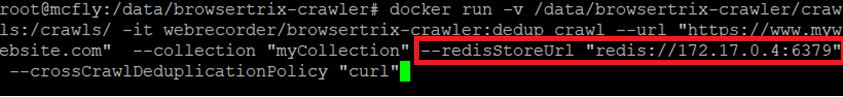 Browsertrix Deduplikáció: Kód Demó
Workflow
Egyéni böngésző műveletek:
 Webrecorder: browsertrix-behaviors
Workflow - Crawling
Egyéni böngésző műveletek:
 Webrecorder: browsertrix-behaviors
 Lehetővé teszi javascript beszúrását
Workflow - Crawling
Egyéni böngésző műveletek:
 Webrecorder: browsertrix-behaviors
 Lehetővé teszi javascript beszúrását
 Alapműveletek
Autoscroll
Autofetch
Autoplay
Workflow
Egyéni böngésző műveletek:
 Speciális oldalak és adatok esetében más taktikát kell alkalmazni
Workflow
Egyéni böngésző műveletek:
 Speciális oldalak és adatok esetében más taktikát kell alkalmazni
 Flipbook-ok, podcast-ok, különleges video-lejátszók
Workflow
Egyéni böngésző műveletek:
 Speciális oldalak és adatok esetében más taktikát kell alkalmazni
 Flipbook-ok, podcast-ok, különleges video-lejátszók
 Browsertrix-Crawler “siteSpecific” zászlajával lehet beindítani
Workflow
Demó
https://cactus.woodee.lu/belle_etoile/flipbook/174
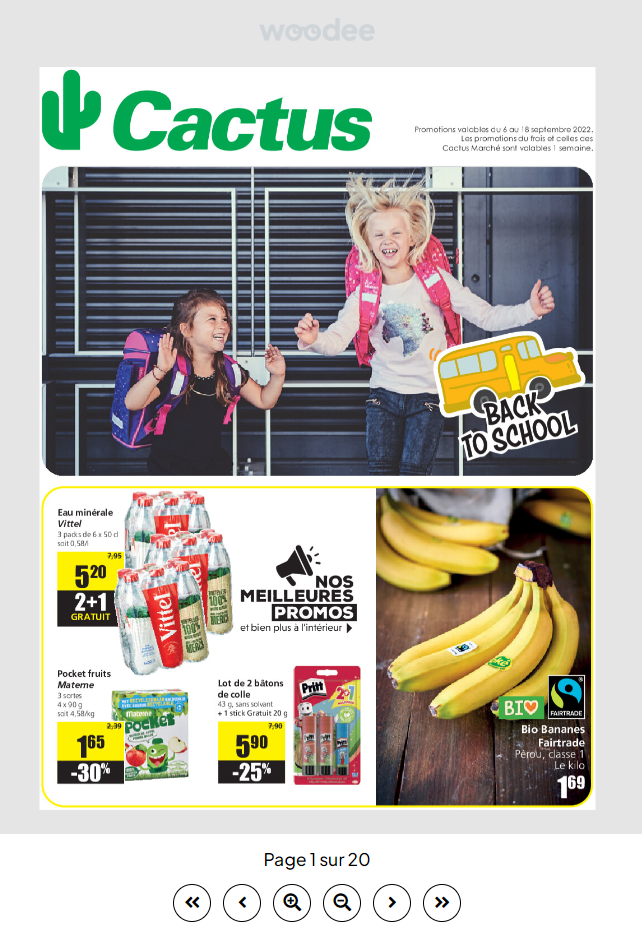 Browsertrix Behaviors:Demó
Workflow - API
Browsertrix Cloud API kommunikáció
Luxemburgban kifejlesztettünk egy Java kliens-et a Browsertrix Cloud-dal való kommunikálásra
Workflow - API
Browsertrix Cloud API kommunikáció
Luxemburgban kifejlesztettünk egy Java kliens-et a Browsertrix Cloud-dal való kommunikálásra
Egyszerű kommunikáció a szerverrel:
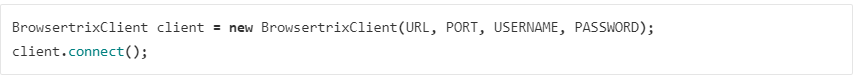 Workflow - API
Browsertrix Cloud API kommunikáció
We have developed a Java client for communicating with Browsertrix Cloud
Egyszerű kommunikáció a szerverrel:




Szolgáltatás-alapú workflow
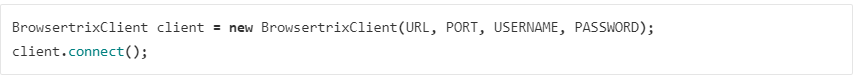 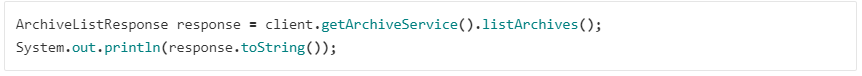 Workflow - API
Browsertrix Cloud API kommunikáció
We have developed a Java client for communicating with Browsertrix Cloud
Egyszerű kommunikáció a szerverrel:




Szolgáltatás-alapú workflow
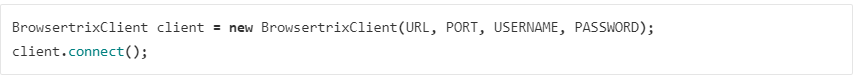 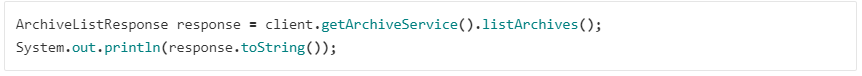 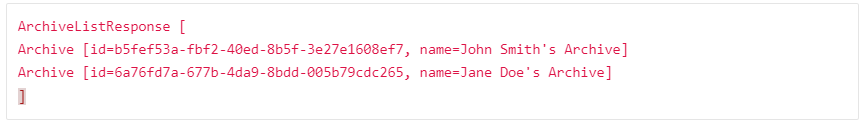 Browsertrix - API
Browsertrix Cloud API kommunikáció
Public Github repository:

https://github.com/natliblux/browsertrix-api-client


 Hivatalos API dokumantáció: 	https://dev.browsertrix.cloud/api/docs
Workflow – BnL
Hogyan épül a Browsertrix a BnL workflow-jába?
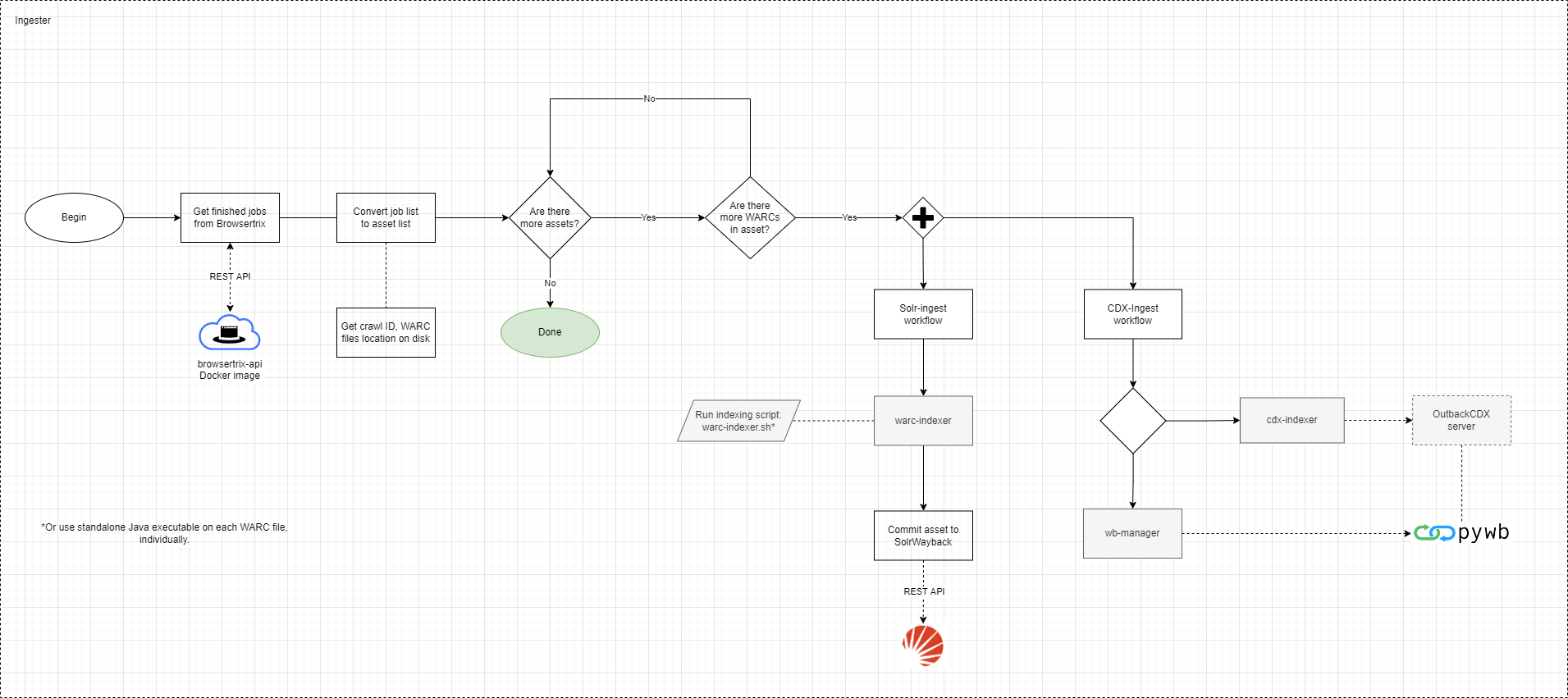 Workflow – BnL QA
Harvest
Browsertrix Cloud
Browsertrix Crawler
Podman
Ingest
Camunda
OutbackCDX-indexer
Playback
PyWb
Kérdések?